الوحدة الأولى
أساسيات علم الحاسب
الدرس الثاني : بنية الحاسب
أهداف الوحدة:
كيفية تمثيل البيانات في نظام الحاسب.
كيفية تخزين البيانات و معالجتها بوساطة الحاسب.
كيفية اتخاذ أجهزة الحاسب للقرارات المختلفة وفق المنطق الثنائي.
كيفية إدارة أجهزة الحاسب للذاكرة و العمليات و الملفات,
كيفية نقل البيانات عبر الشبكة.
أهمية الخصوصية داخل الانترنت.
مدى تأثير التقنية على الحساب و المجتمع.
[Speaker Notes: هذا القالب مصمم ومقدم حصريًا من قبل "بوربوينت بالعربي Arabppt.com. لمزيد من القوالب العربية الاحترافية، يمكنكم تصفح موقعنا وتنزيل القوالب العربية الاحترافية مجانًا.]
من خلال الصور التالية..
استنتجي مهام أجهزة الحاسب الأساسية
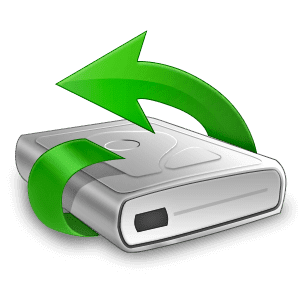 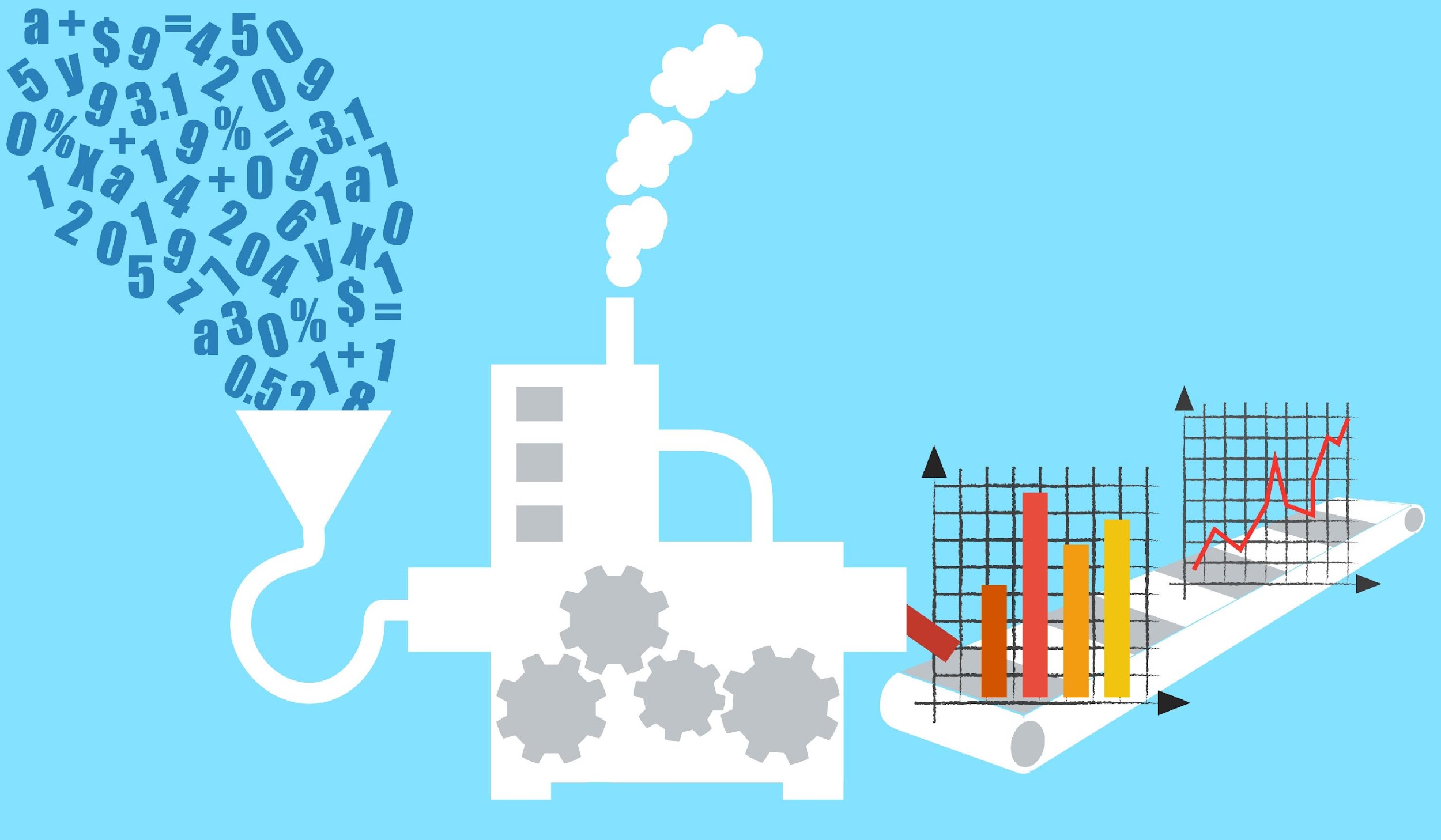 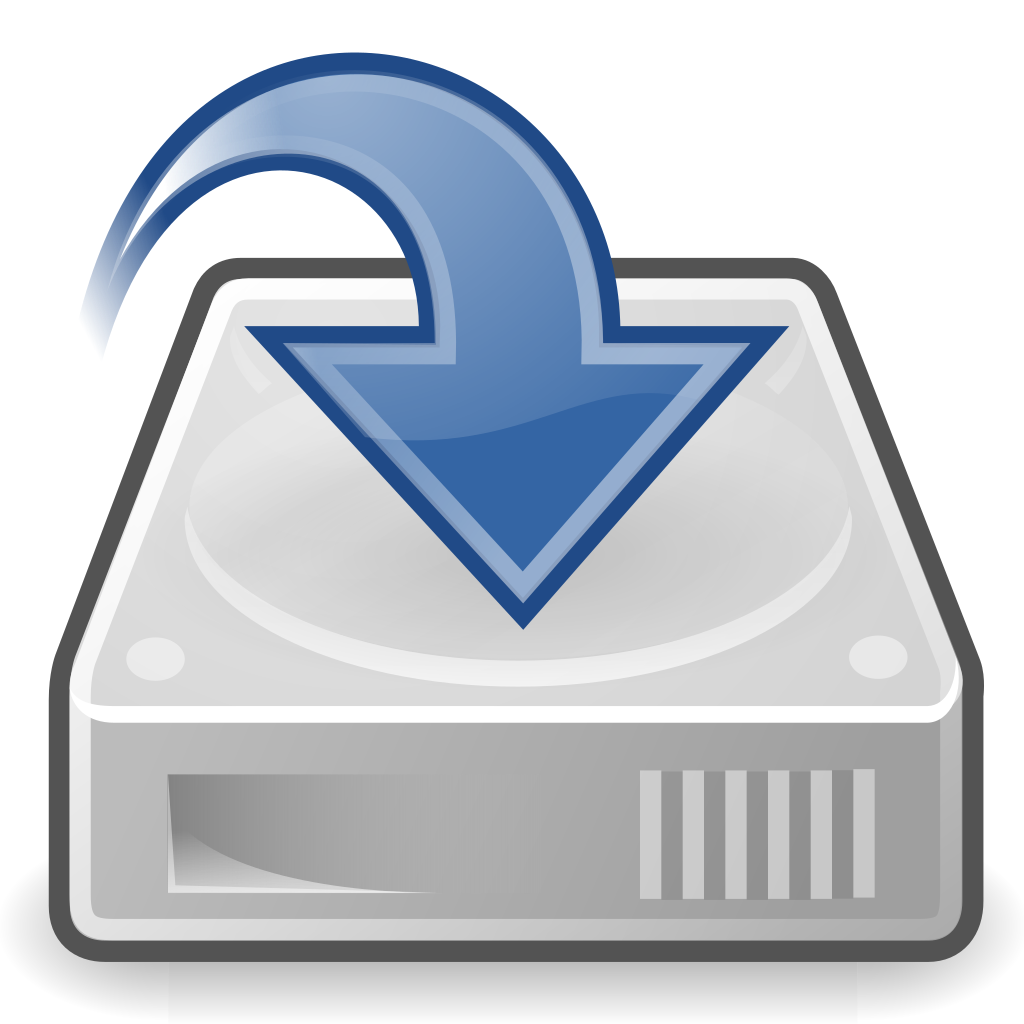 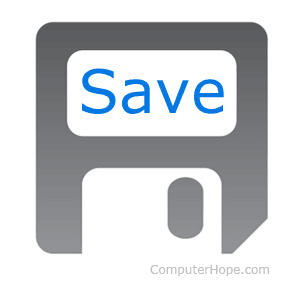 مهام أجهزة الحاسب الأساسية
استرجاع البيانات
معالجة البيانات
حفظ البيانات
معمارية فون نيومان Von Neumann الرئيسية للحاسب
https://www.liveworksheets.com/1-gx2063007ee
[Speaker Notes: https://www.liveworksheets.com/1-gx2063007ee]
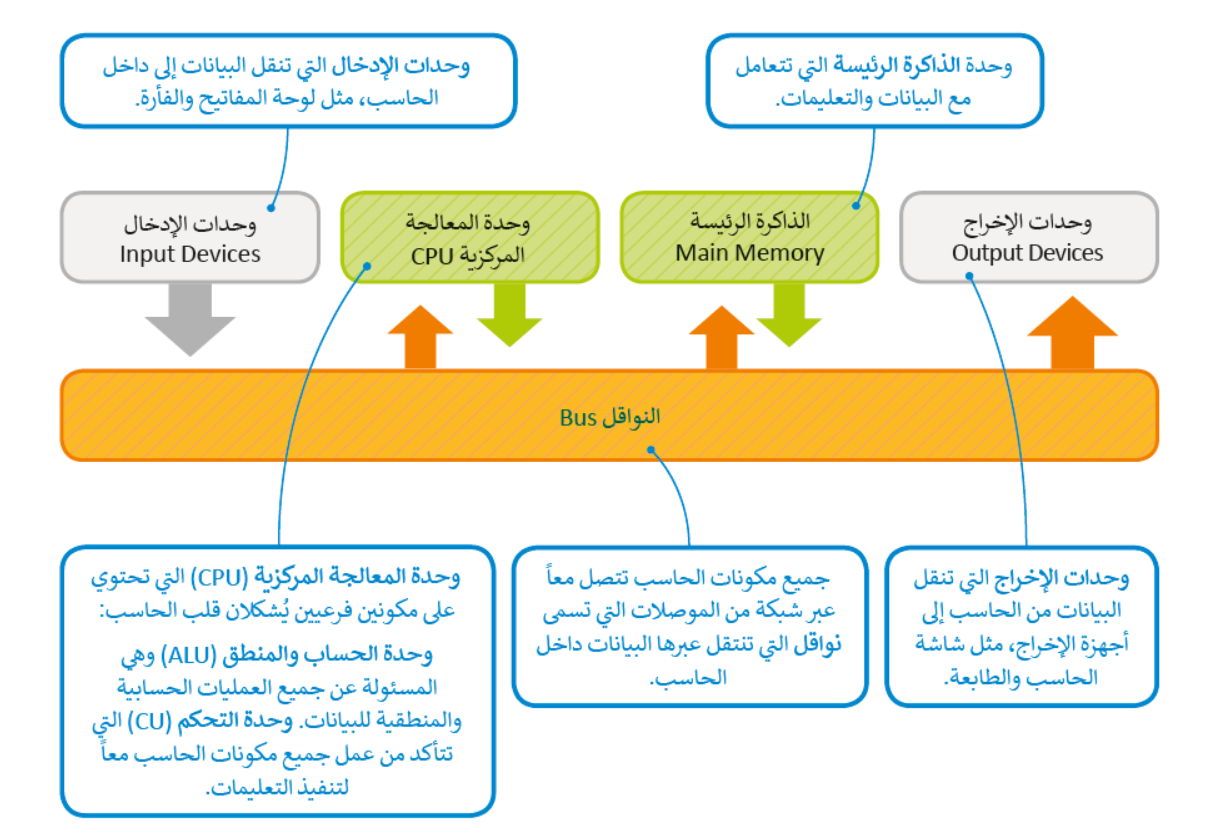 مخرجات
مدخلات
معالجة
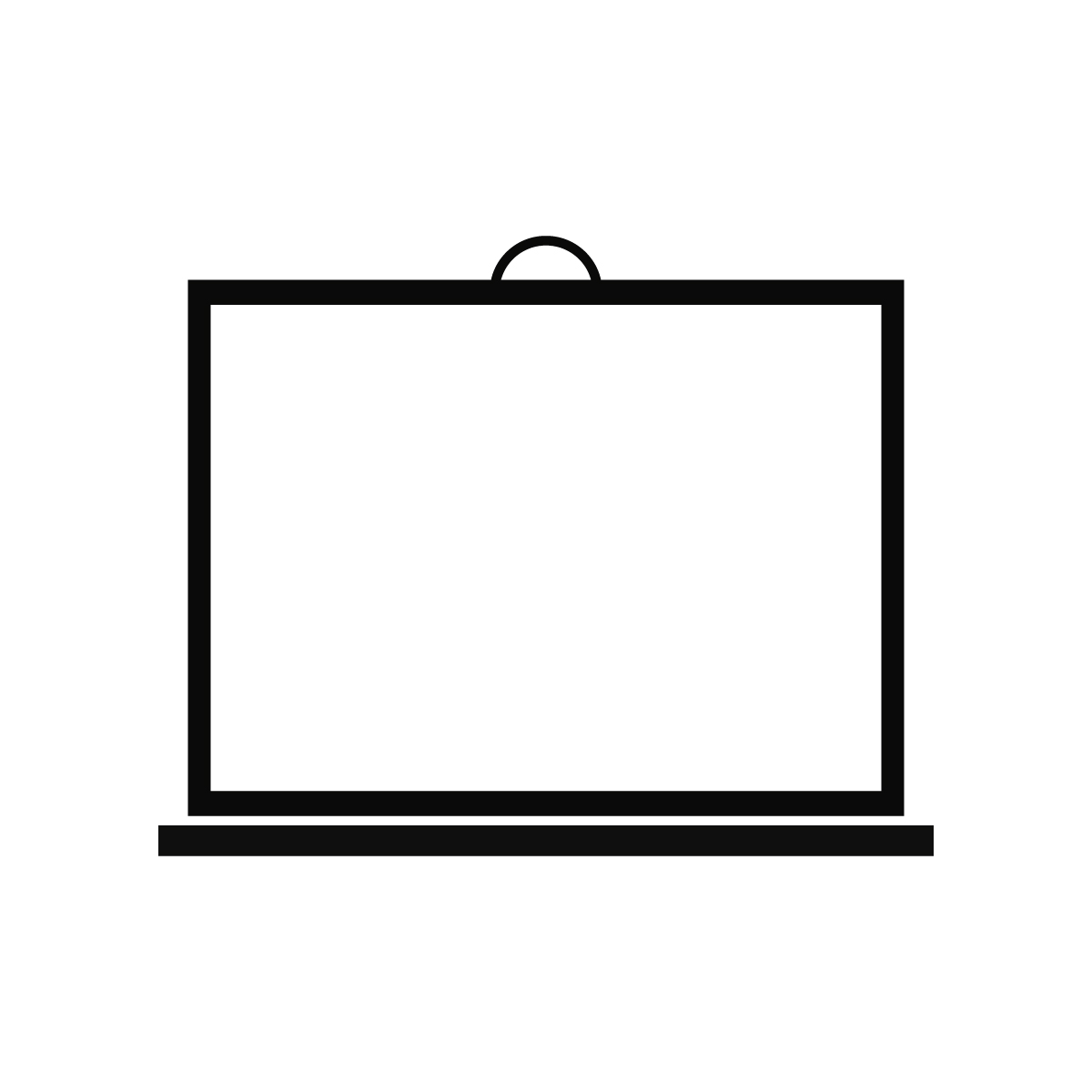 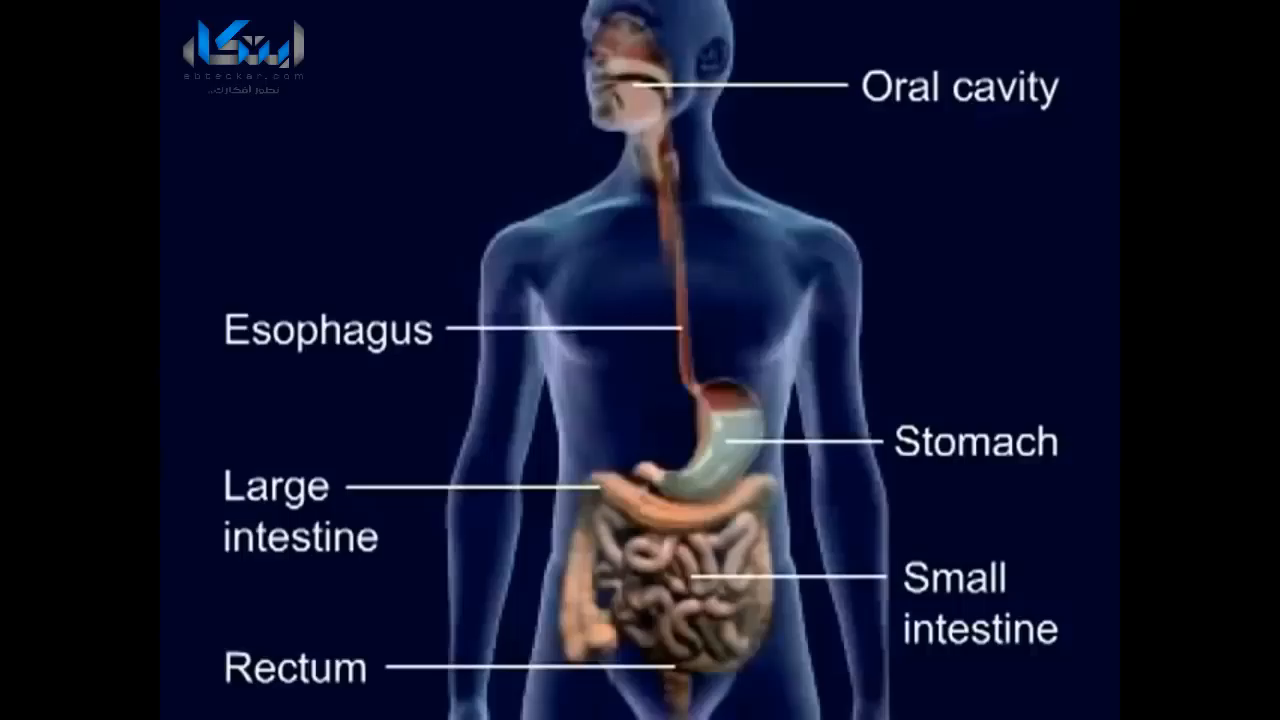 [Speaker Notes: الجهاز الهضمي ورحلة الهضم - YouTube]
عزيزتي الطالبة 
بالرجوع للكتاب صفحة 23
و بالتعاون مع أفراد مجموعتك ..
نفذي النشاط التالي:
(مجموعة أنشطة لترتيب الخطوات)

قم بترتيب مراحل دورة الجلب والتنفيذ - المطابقة (wordwall.net)

رتبي مراحل دورة الجلب والتنفيذ - Rank order (wordwall.net)

https://www.liveworksheets.com/1-nm2063680me
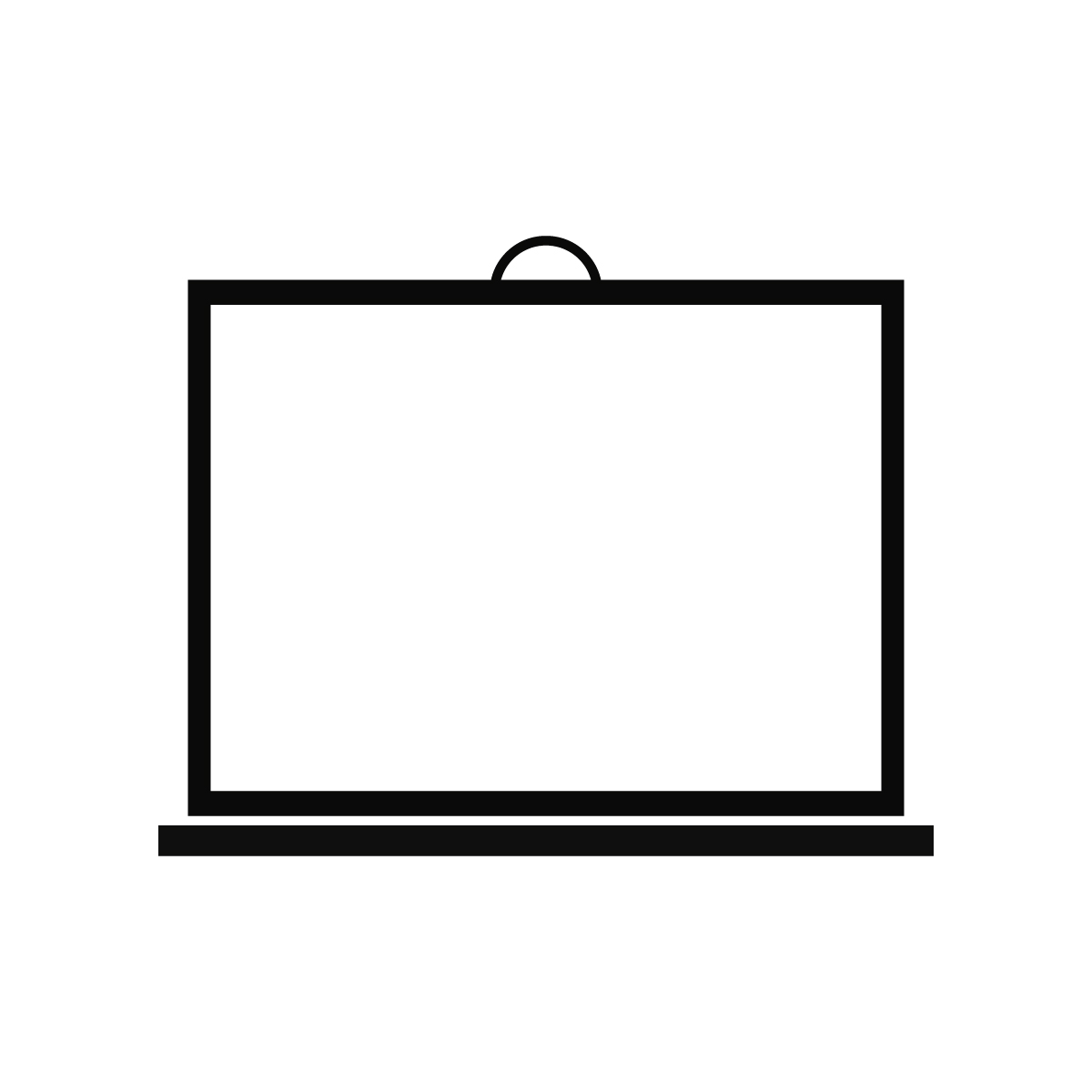 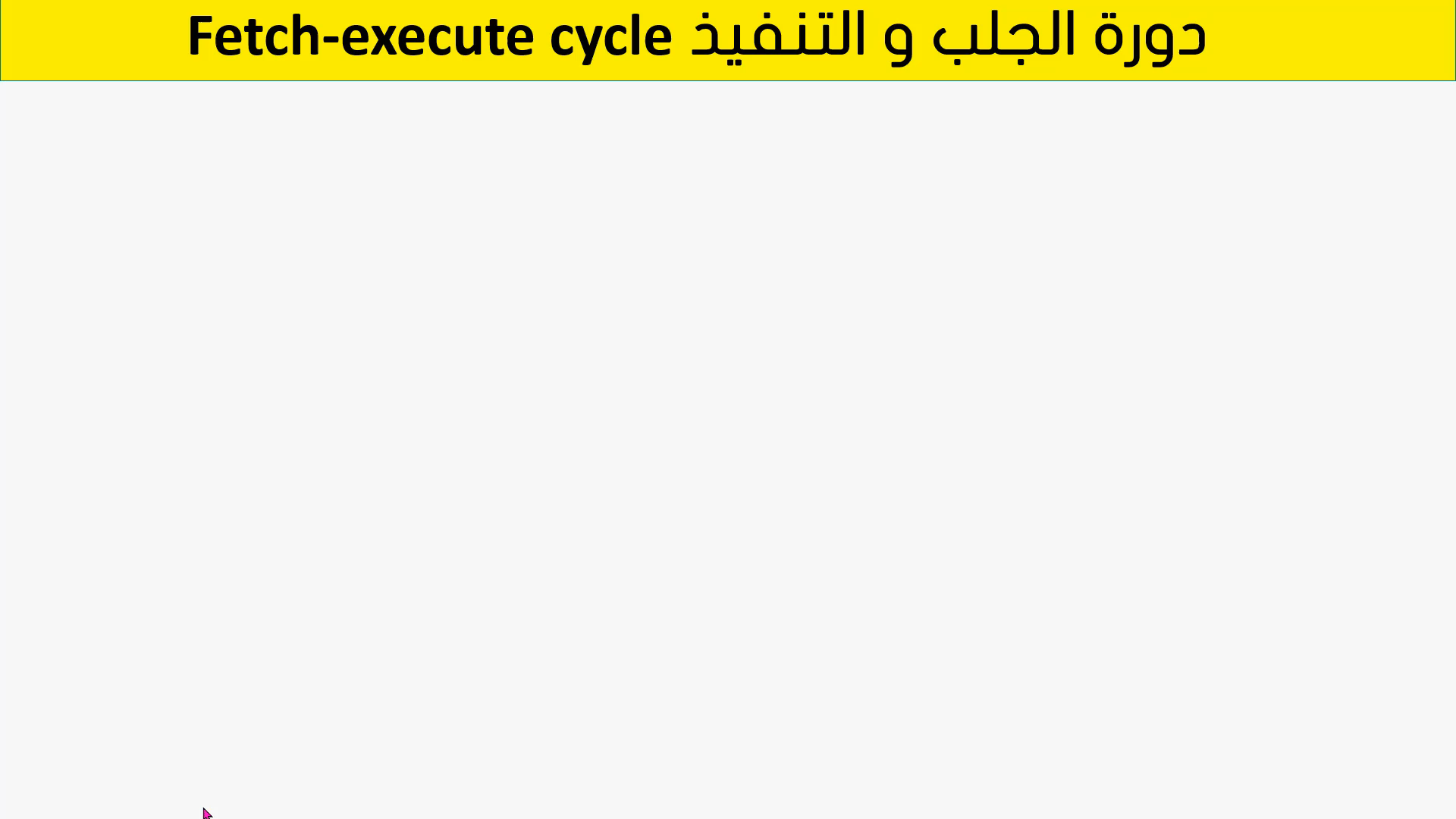 [Speaker Notes: https://youtu.be/7tNXHDL43Eo]
دورة الجلب و التنفيذ Fetch-execute cycle
الذاكرة الرئيسة Main memory
(4)حفظ النتائج Store results
(1) إحضار التعليمات Fetch Instruction
الحصول على مزيد من البيانات
دورة الجلب Fetch Cycle
دورة التنفيذ Execution Cycle
(3) تنفيذ التعليمة Execute the instruction
(2) فك ترميز التعليمة Decode instruction
وحدة التحكم
CU
وحدة الحساب و المنطق
ALU
قال تعالى:

﴿ لَا الشَّمْسُ يَنْبَغِي لَهَا أَنْ تُدْرِكَ الْقَمَرَ وَلَا اللَّيْلُ سَابِقُ النَّهَارِ ﴾
 [يس: 40]
[Speaker Notes: لأن أساس جميع العمليات في الحاسب منظمة و مرتبة فإن الحاسب دقيق و سريع في عمله و هنا دعوة للجميع إلى الانضباط و الانتظام
فكل أمورنا لابد لها من التخطيط و التنظيم و تحديد أوقات لها لضمان سيرها على أكمل وجه]
من خبرتك السابقة ..
ماهي أقسام ذاكرة الحاسب الرئيسية ؟
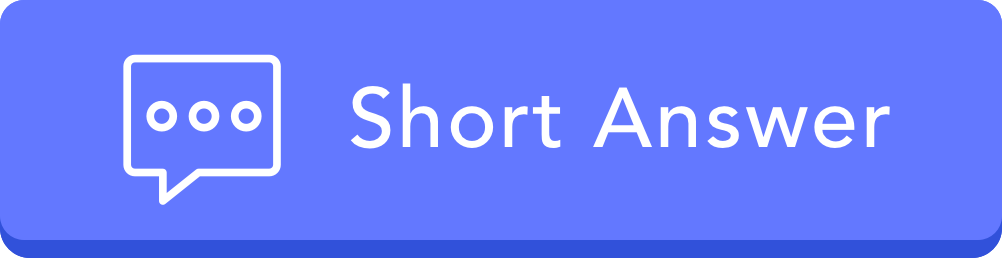 ذاكرة الحاسب التي لا يمكن مسح
 أو إعادة كتابة البيانات داخلها
A
B
RAM
ROM
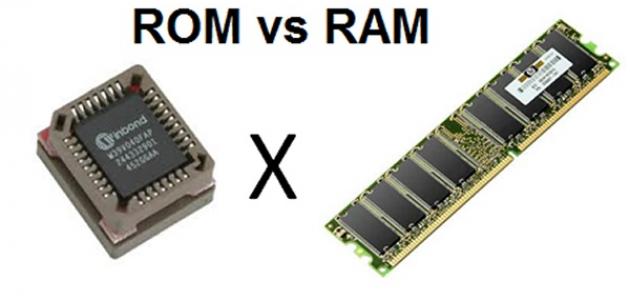 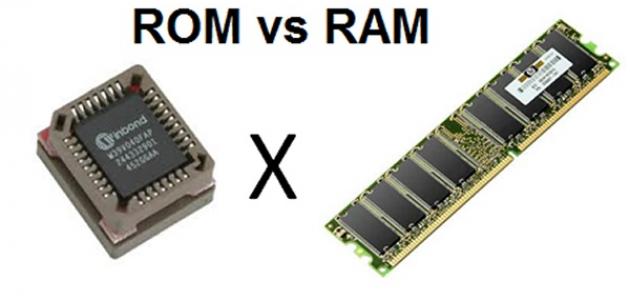 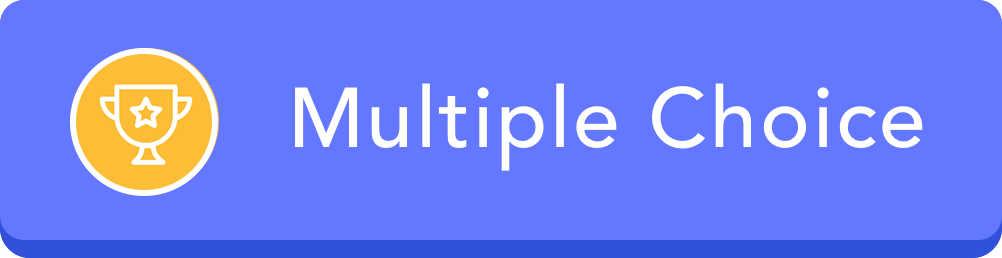 بالتعاون مع أفراد مجموعتك..
وباستخدام استراتيجية "فن"
 أوجدي وجه الشبه و الاختلاف بين RAM  و ROM
ROM
RAM
الشبه
الاختلاف
الاختلاف
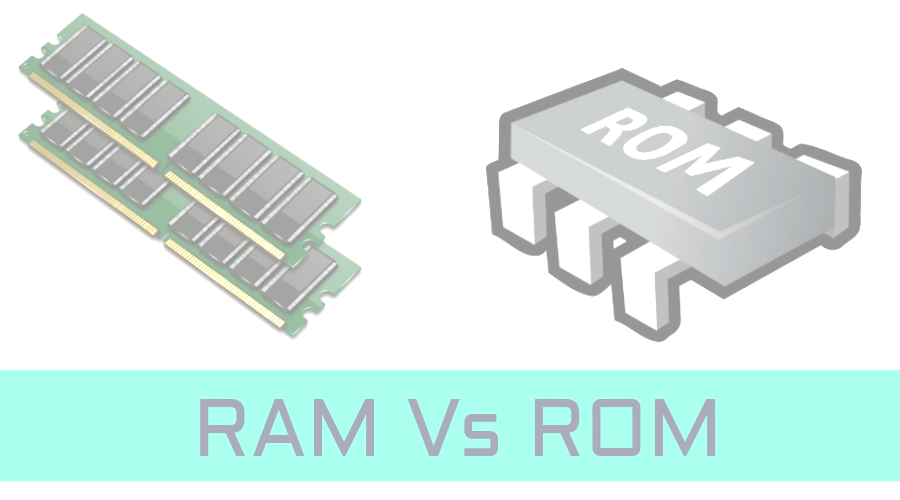 ROM
RAM
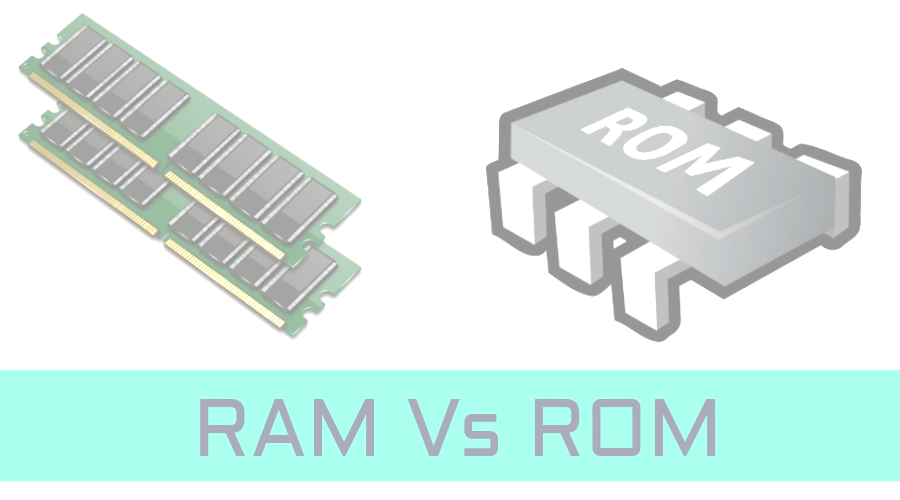 لايمكن محو أو إعادة كتابة البيانات
يمكن محو أو إعادة كتابة البيانات
كلاهما يحفظ
تخزن التعليمات التي يحتاجها الحاسب لبدء التشغيل
(البرامج الثابتة)
ذاكرة مؤقتة تفقد بياناتها بمجرد انقطاع التيار عنها
من خبرتك السابقة 
ما هي وحدات تخزين البيانات في الحاسب ؟
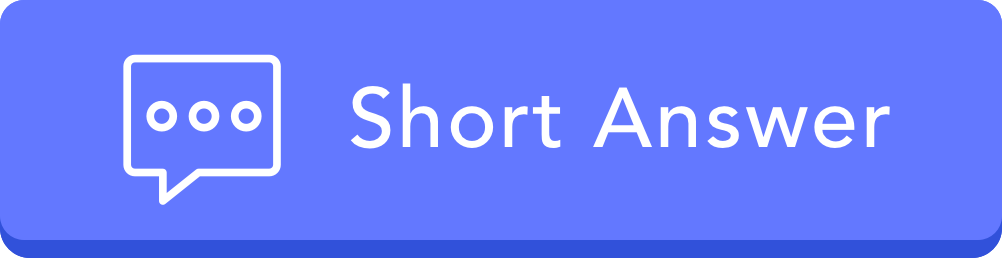 وحدات التخزين
أجهزة تخزين ثانوية
ذاكرة رئيسة
محرك الأقراص الصلبة HDD
محرك الأقراص المضغوطة CD
أقراص الفيديو الرقمية DVD
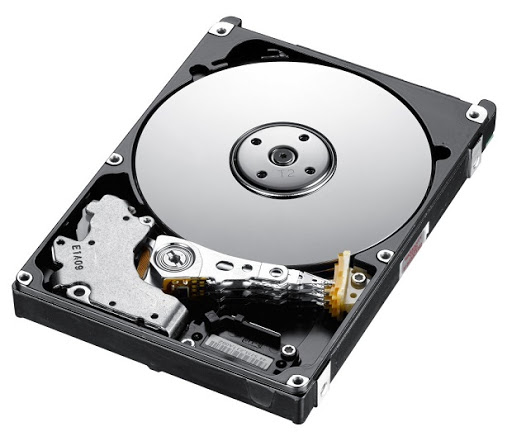 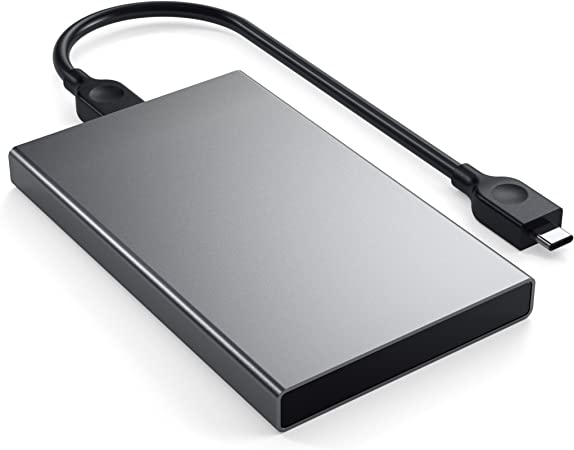 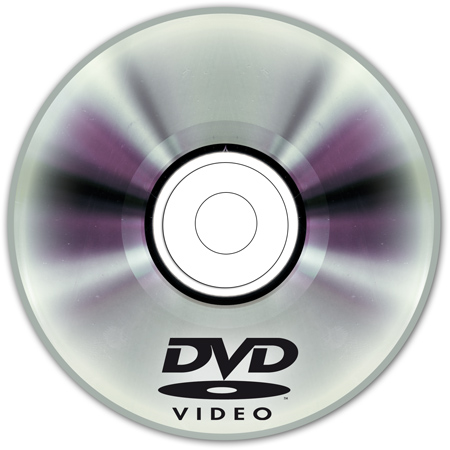 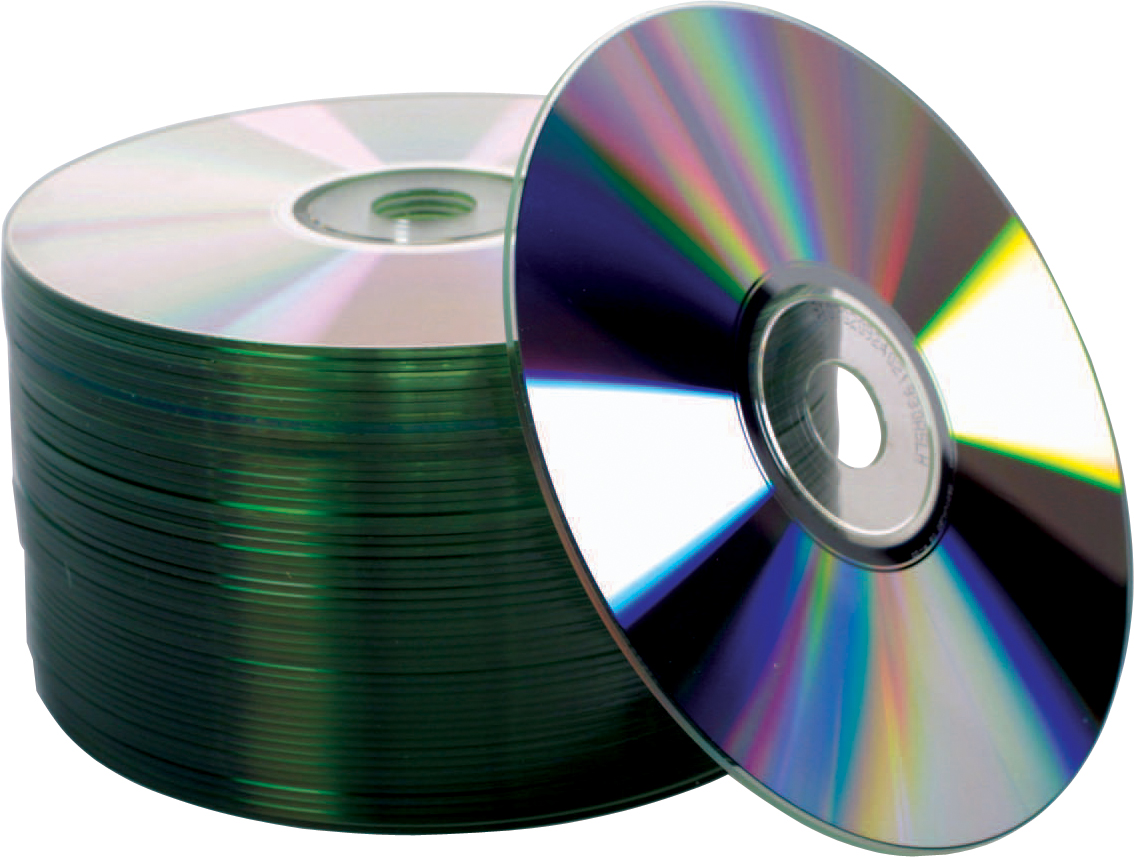 حسب نموذج بنية فون نيومان
هل أجهزة التخزين الثانوية
 تعد أجهزة إدخال أم إخراج؟
الأقراص الصلبة
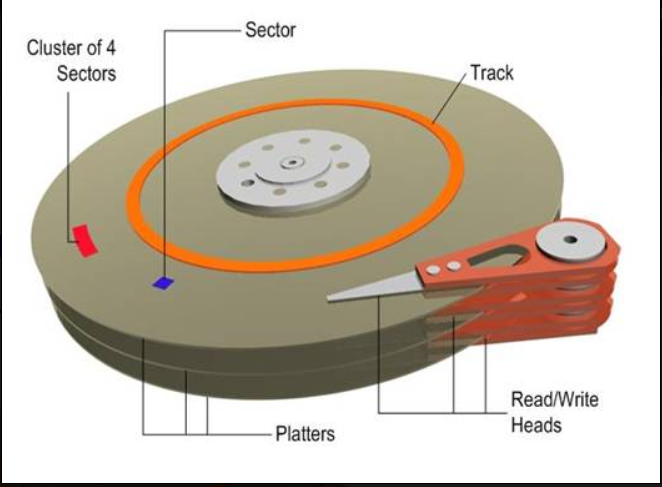 الأقراص الصلبة
الوصول إلى بيانات محددة
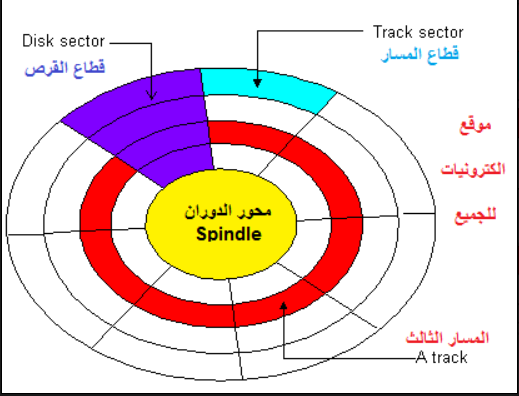 رقم الصفيحة
رقم المسار
رقم المقطع
الأقراص الصلبة
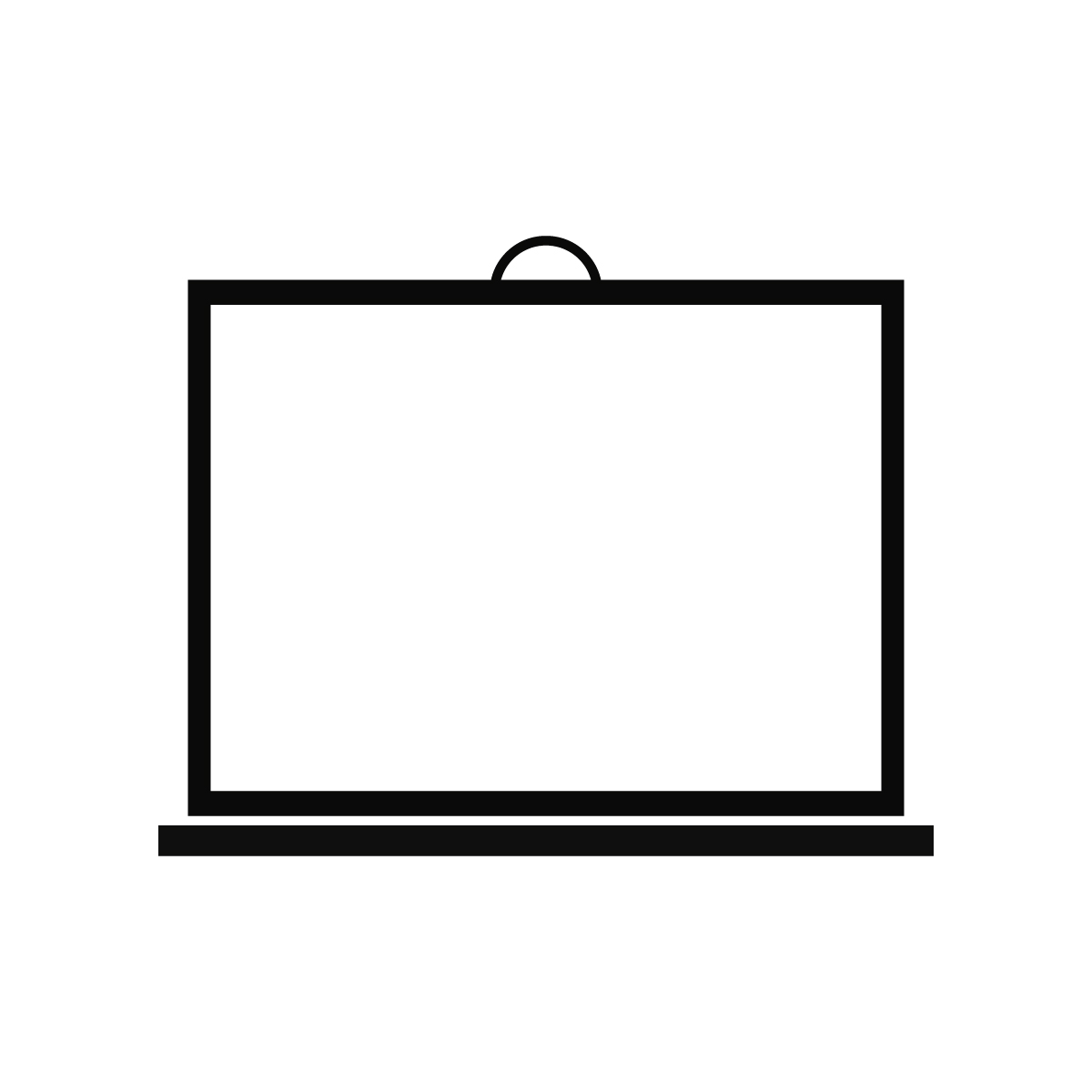 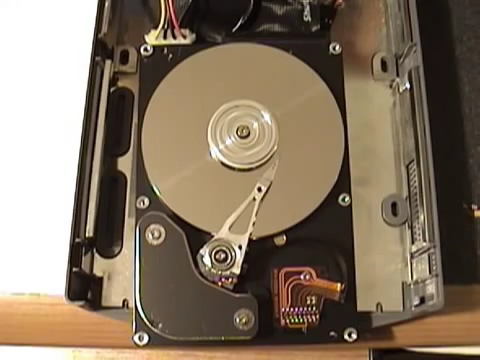 [Speaker Notes: Inside of Hard Drive - YouTube]
عوامل كفاءة القرص الصلب
عزيزتي الطالبة ..
بالرجوع للكتاب المدرسي صفحة 24
حلي النشاط في الرابط التالي:
https://wordwall.net/resource/19535853
[Speaker Notes: https://wordwall.net/resource/19535853]
الزمن الذي يستغرقه رأس القراءة و الكتابة للوصول إلى المسار المناسب
وقت البحث
الزمن الذي يستغرقه المقطع المحدد ليتموضع أسفل رأس القراءة و الكتابة
وقت الانتظار
كفاء القرص الصلب
الزمن المستغرق لقراءة مجموعة البيانات وهو حاصل مجموع وقت البحث ووقت الانتظار
وقت الوصول
معدل نقل البيانات بين القرص و الذاكرة الرئيسة
معدل النقل
في العلوم
العلاقة عكسية بين السرعة و الزمن
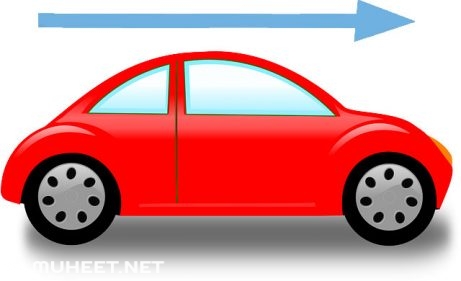 سرعة
الزمن
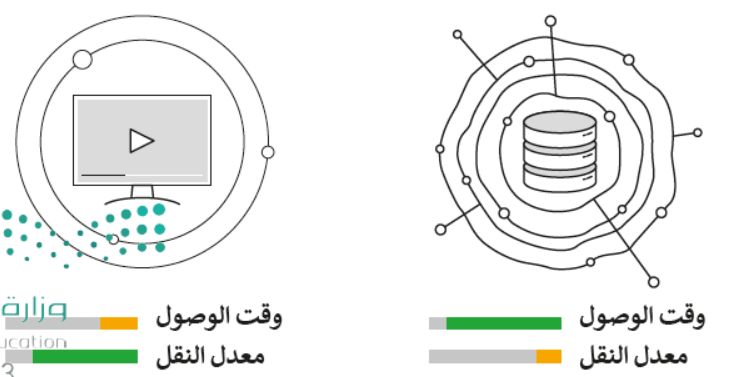 فيديو عالي الدقة
قاعدة بيانات
النقل
الزمن
الأقراص المدمجة الرقمية
من خبرتك السابقة .. عددي أنواع الأقراص المدمجة التي تعرفينها.
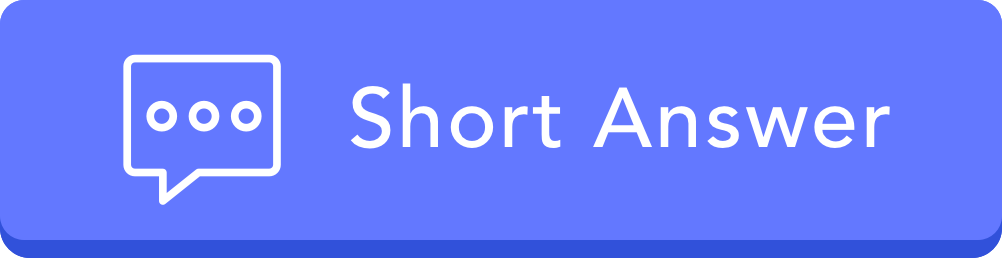 أنواع الأقراص المدمجة الرقمية
أقراص الأشعة الزرقاء BD
أقراص الفيديو الرقمية DVD
الأقراص المدمجة CD
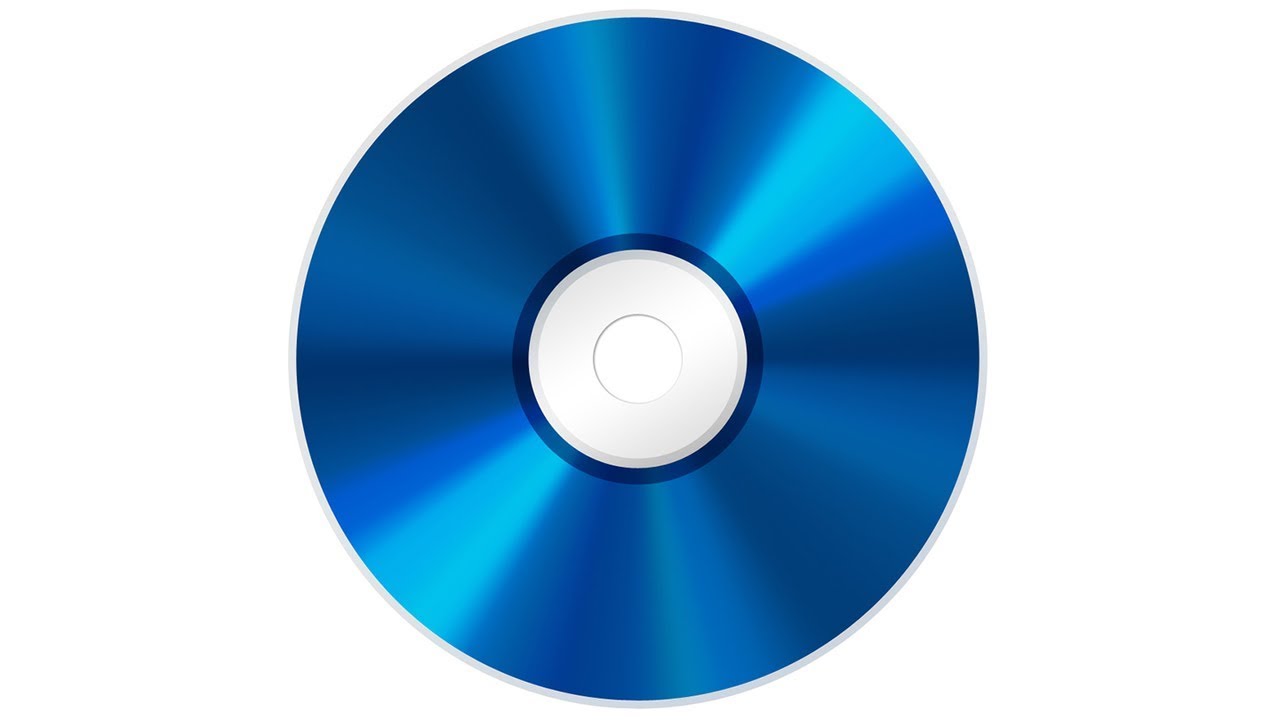 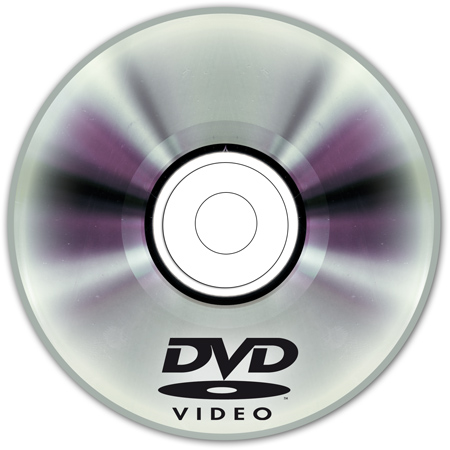 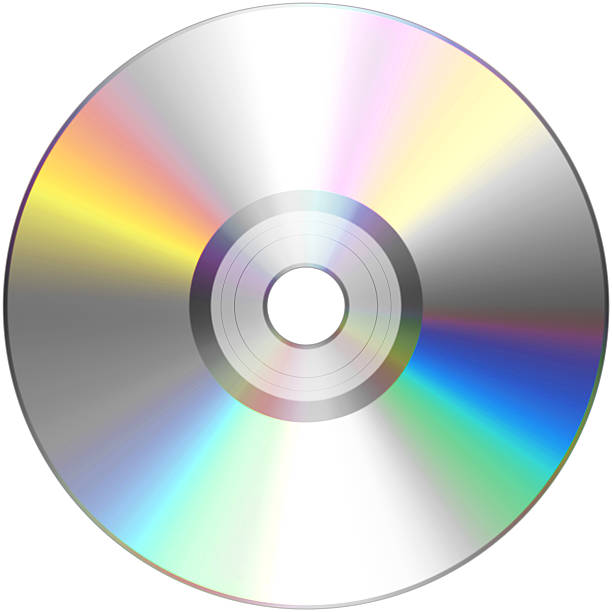 رتبي الأقراص المدمجة الرقمية
من الأصغر إلى الأكبر
الأقراص المدمجة الرقمية
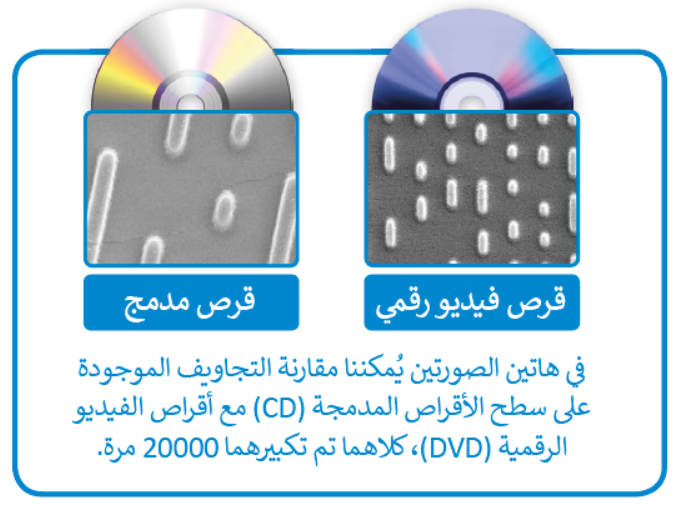 هل هناك طرق تخزين أخرى للبيانات 
غير التي ذكرت في الدرس؟
[Speaker Notes: نعم – الفلاش ميموري – ذاكرة SD – التخزين السحابي]
حل التدريبات